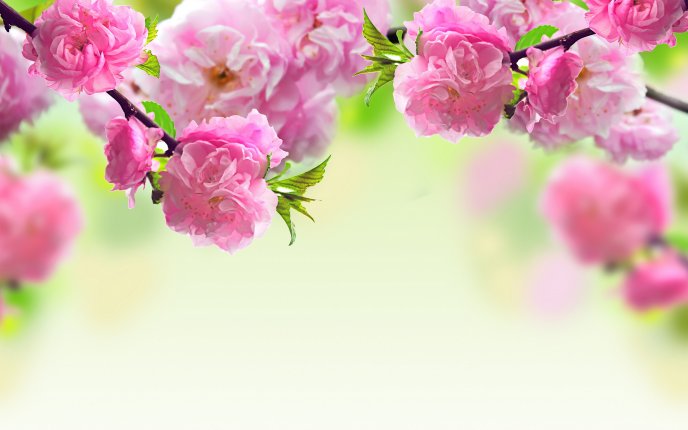 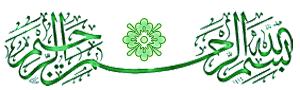 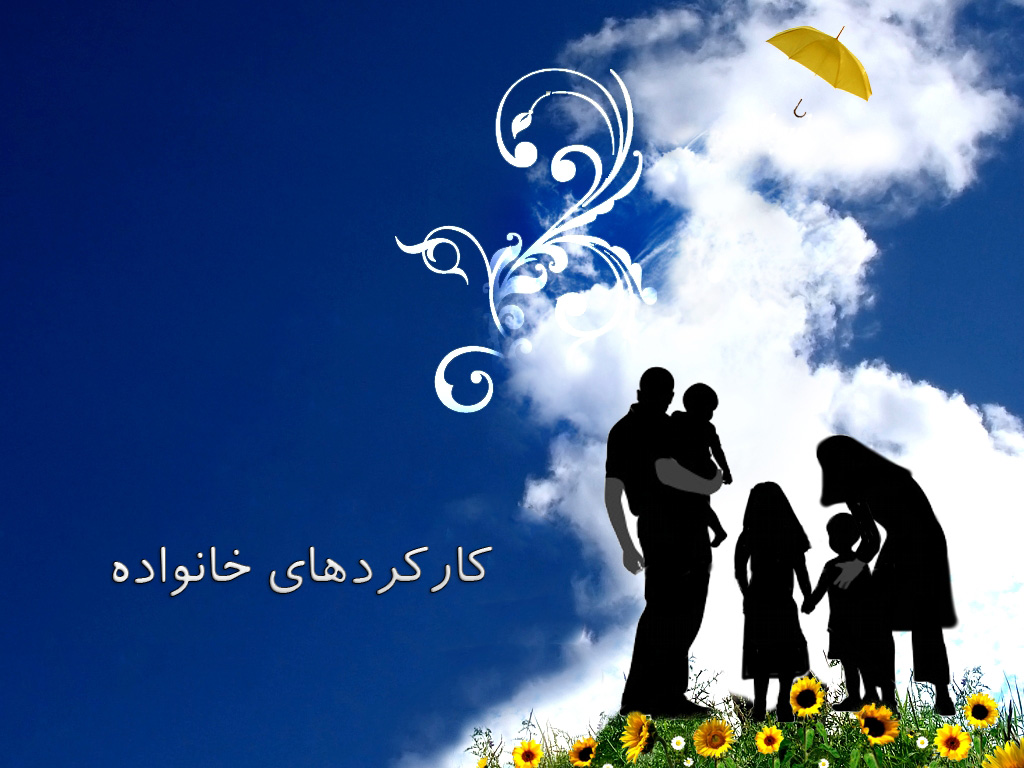 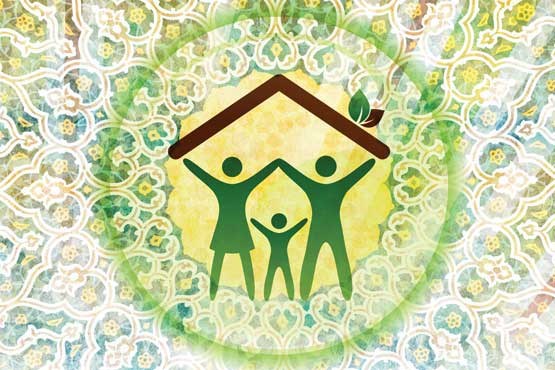 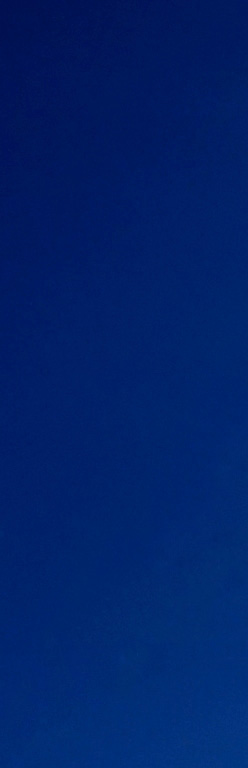 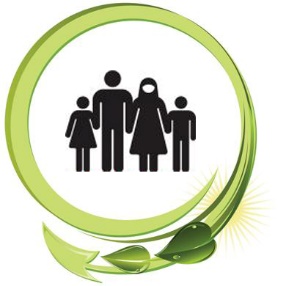 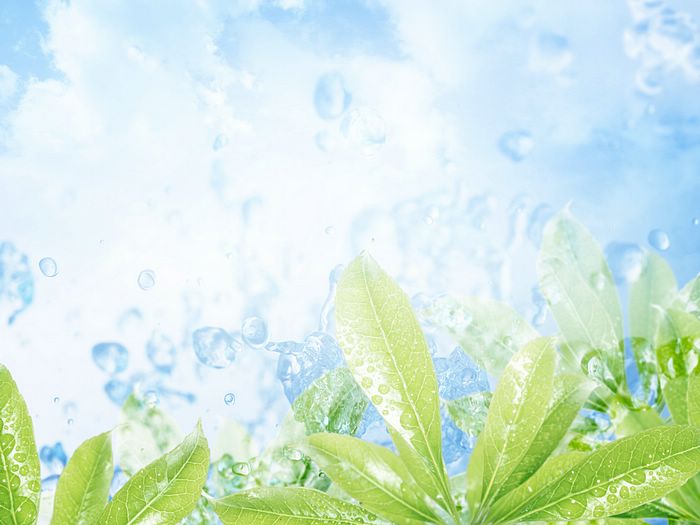 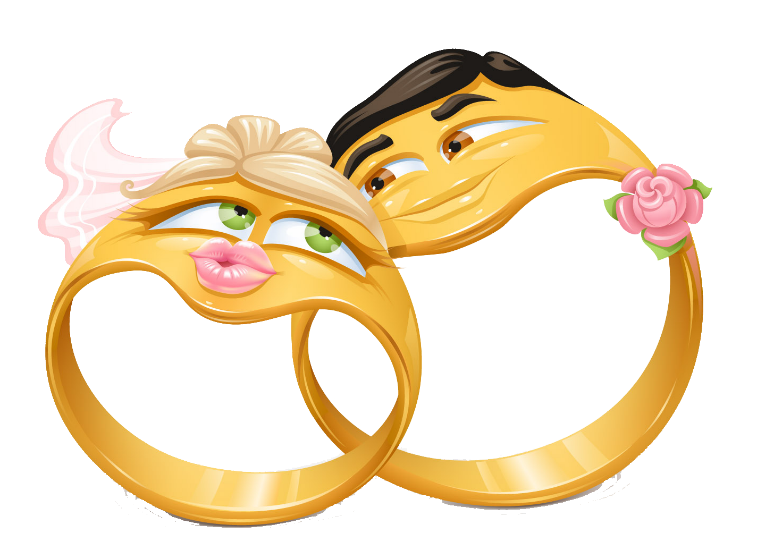 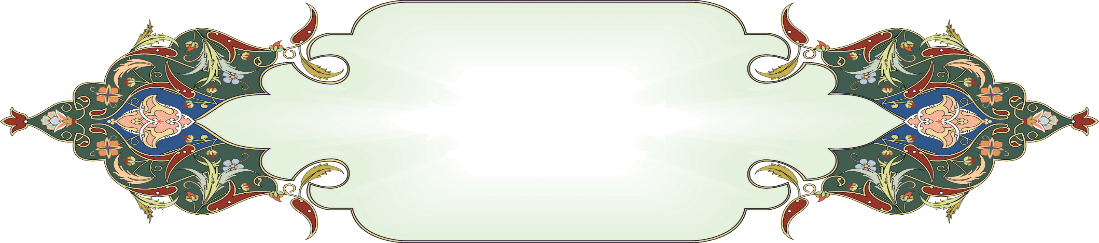 تشکیل خانواده
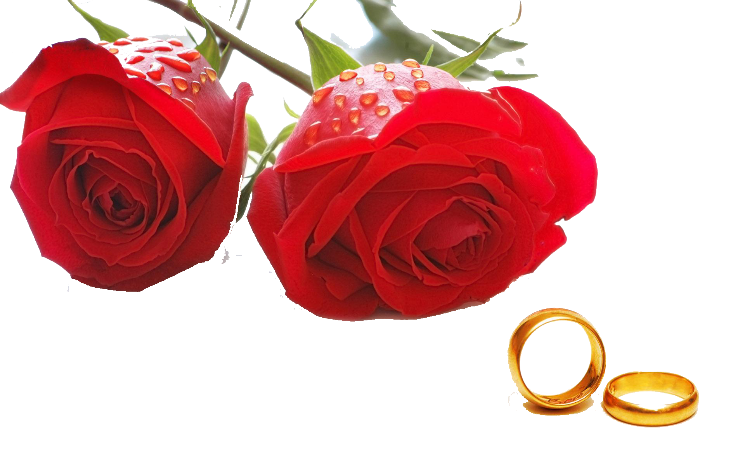 بنیان خانواده بر ازدواج استوار است.
ازدواج (نکاح) پیمانی است که به موجب آن یک زن و مرد در زندگی با هم شریک و متحد می شوند و خانواده ای را تشکیل می دهند.
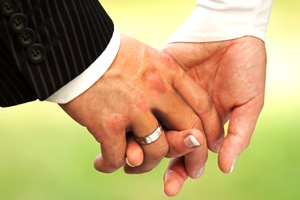 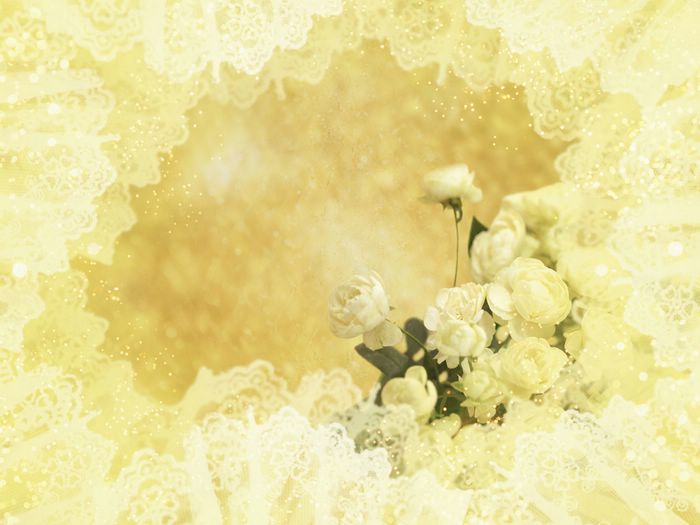 هدف نکاح تشکیل خانواده است.
تمایل به تشکیل خانواده و داشتن فرزند در نهاد انسان گذاشته شده و تشکیل زندگی خانوادگی، امری طبیعی و فطری و براساس نظام خلقت است.
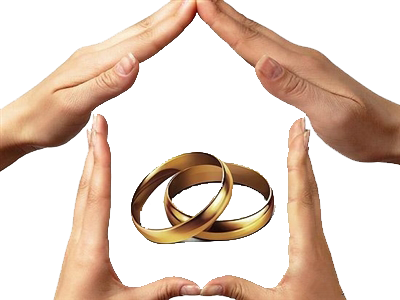 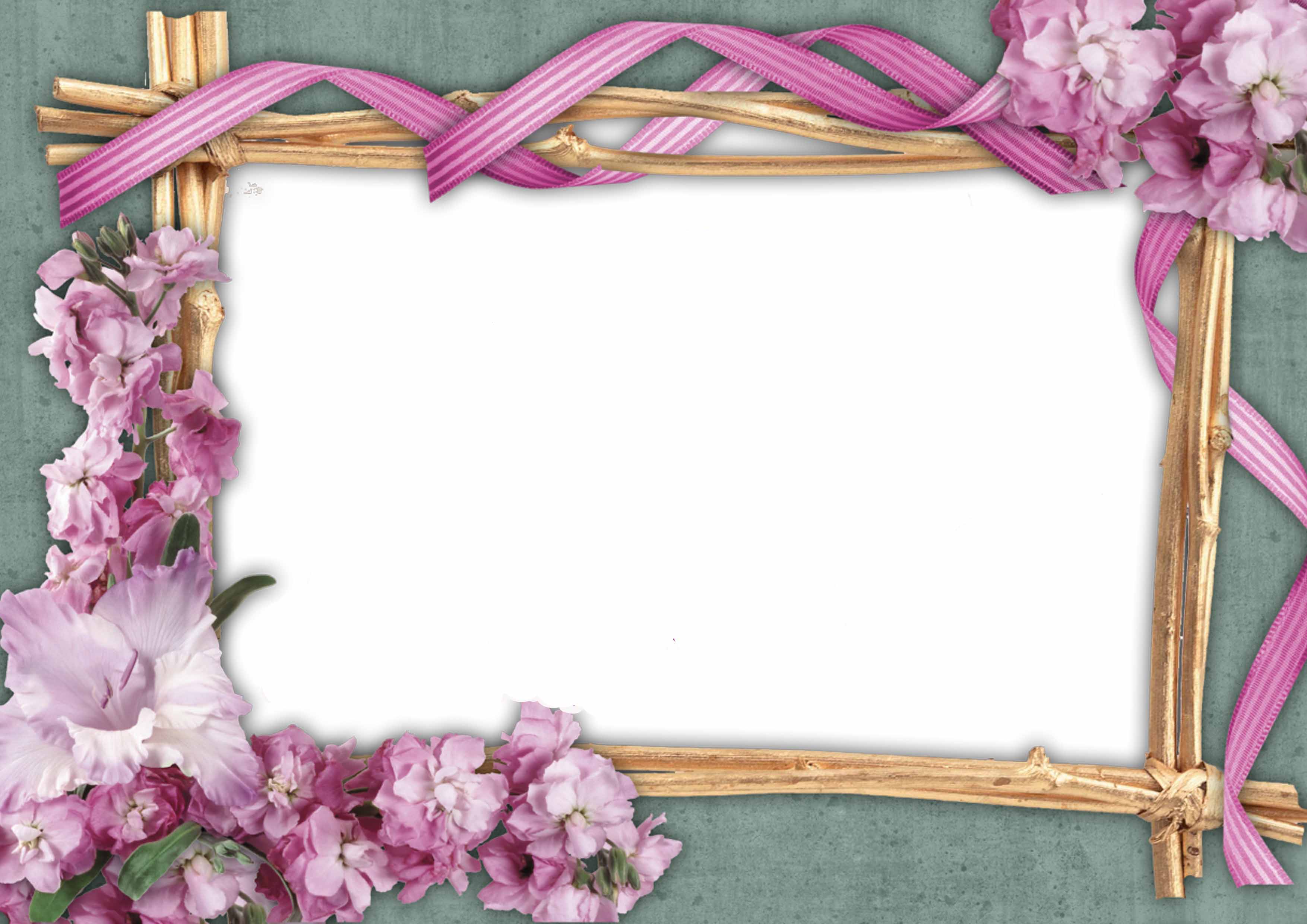 ... هیچ بنیادی در نزد خدا، پسندیده تر از بنیاد ازدواج و خانواده نیست.
رسول اکرم (ص)
وسایل الشیعه، ج 14
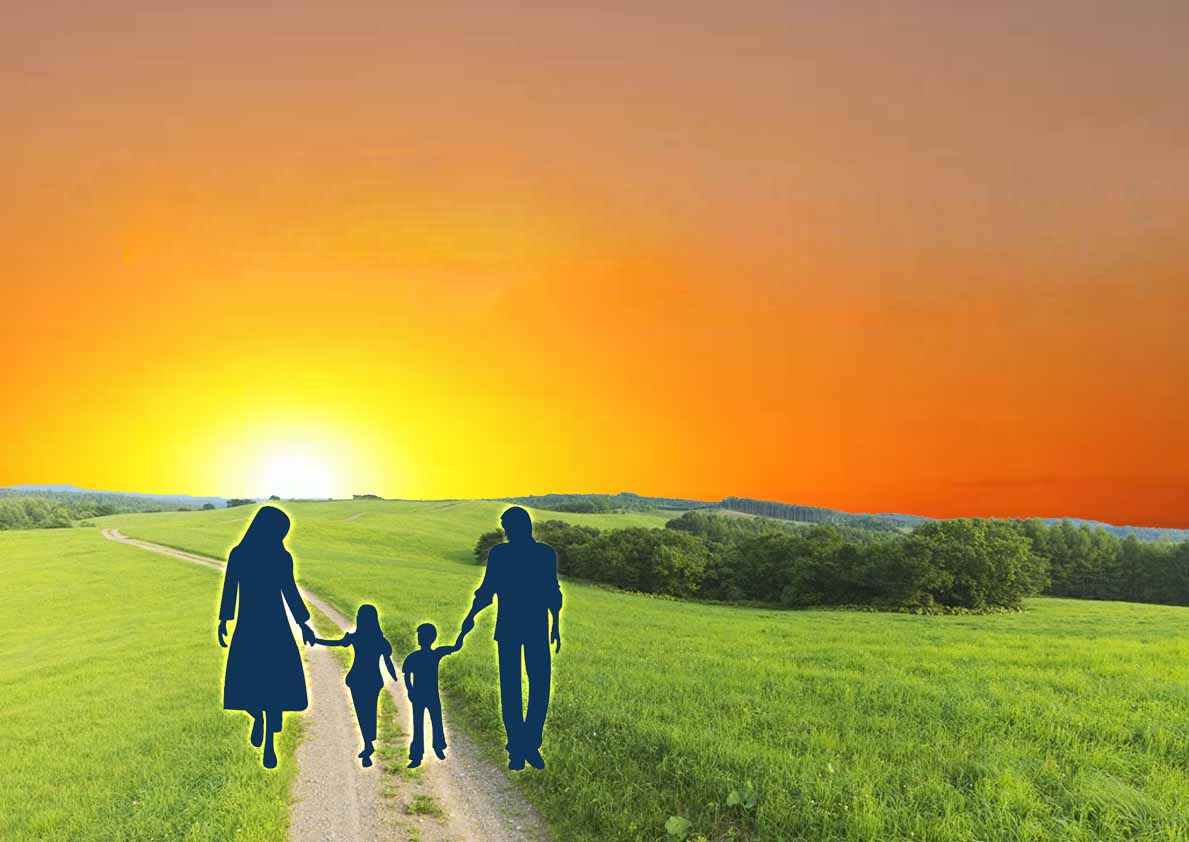 خانواده، واحد بنیادین جامعه و کانون رشد و تعالی انسان است.
به نظر شما،خانواده به کدامیک از نیازهای فرد و جامعه پاسخ می دهد و کارکردهای آن چیست؟
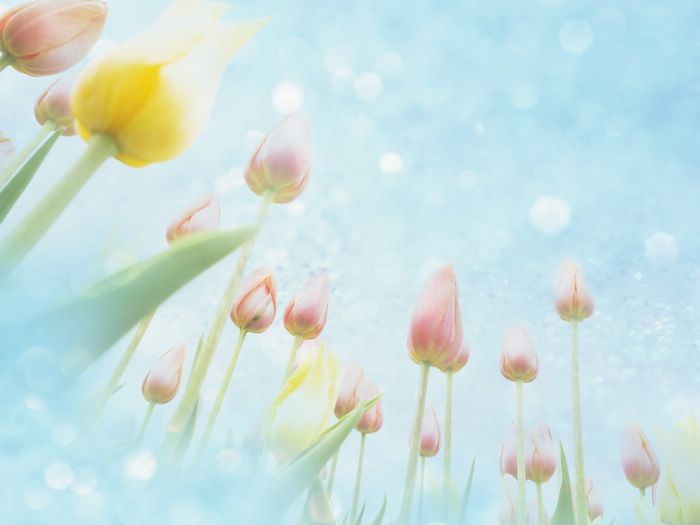 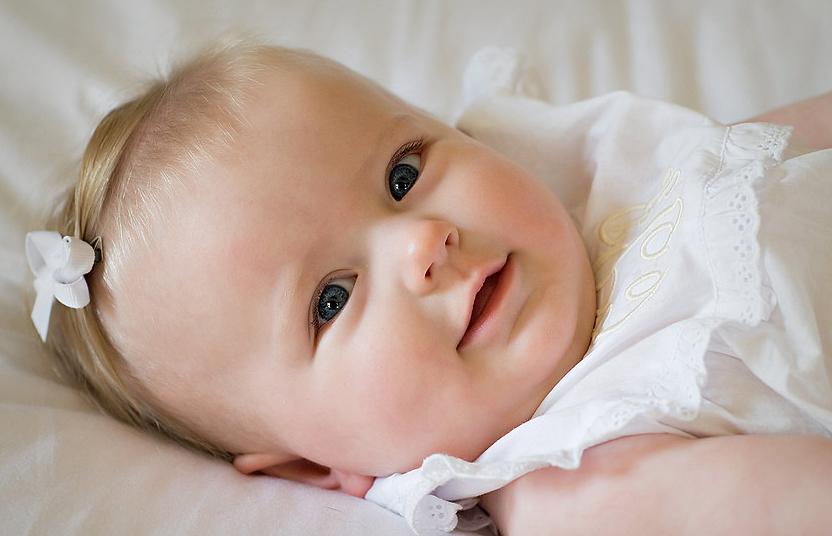 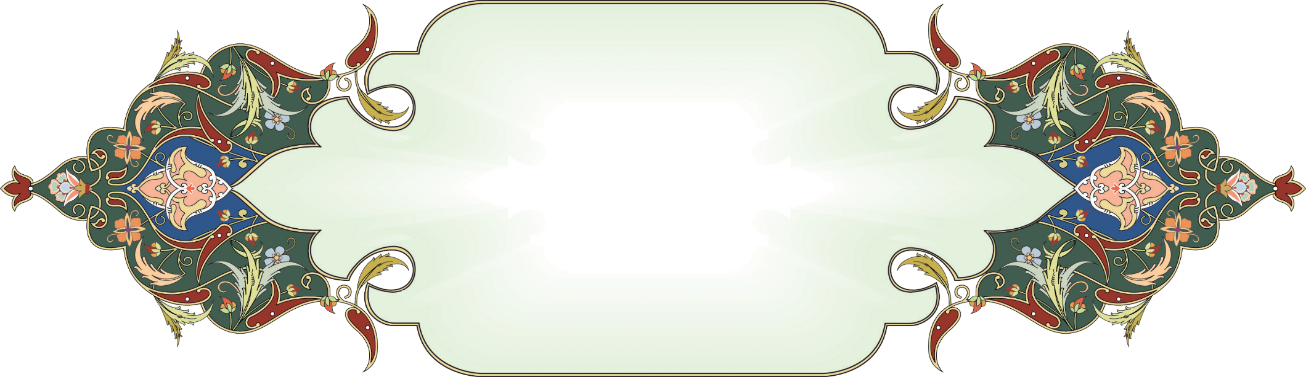 یکی از مهمترین کارکردهای خانواده در طول تاریخ، فرزندآوری بوده است.
فرزندآوری و تجدید نسل
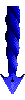 تقویت بنیان خانواده
تداوم نسل انسان
توسعه و استحکام خانواده
برکت برای خانواده
نشاط اعضای خانواده
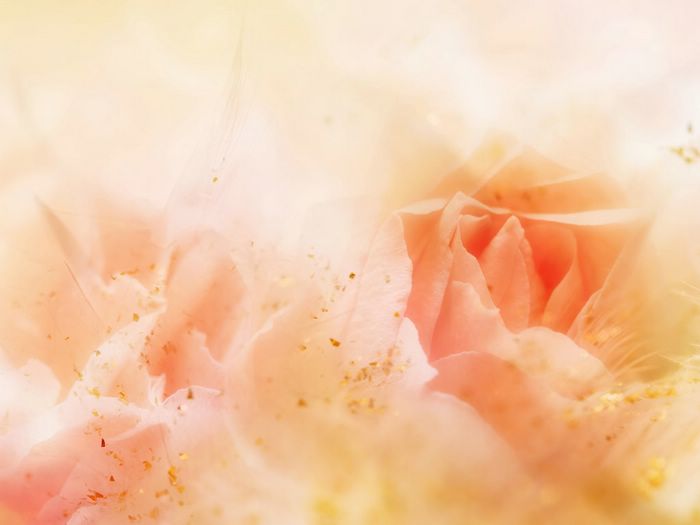 اولین شرط بقای هر جامعه ای، جمعیت آن است.
بدون وجود جمعیت کافی در یک جامعه، فعالیت های آن دچار اختلال می شود.
درصورتی که جمعیت یک جامعه منقرض گردد، آن جامعه، نابود می شود واز بین می رود.
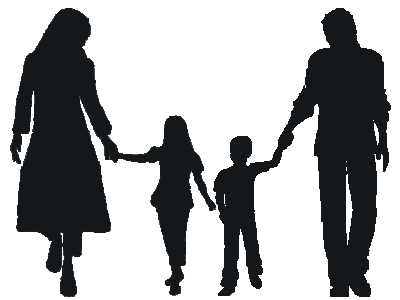 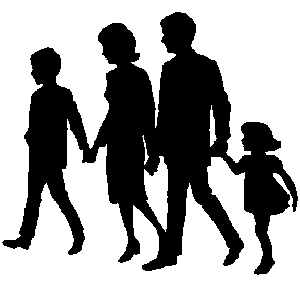 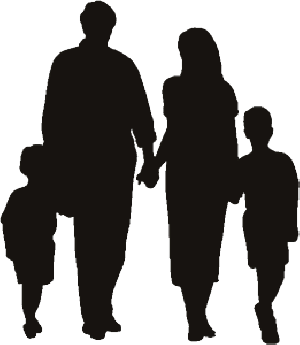 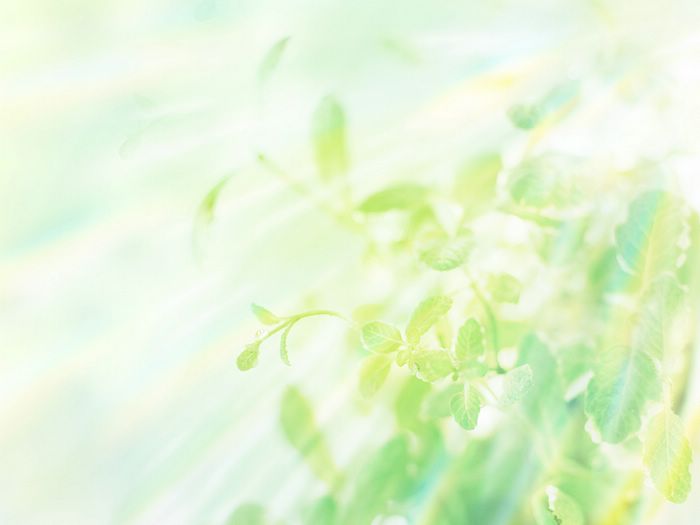 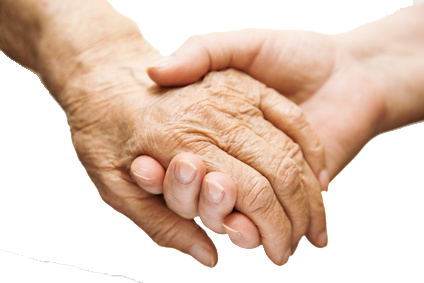 نیاز به مهر و محبت یا نیاز عاطفی از نیازهای اساسی انسان است.
محبت
خانواده، مهمترین کانون حمایت و مراقبت عاطفی از افراد است.
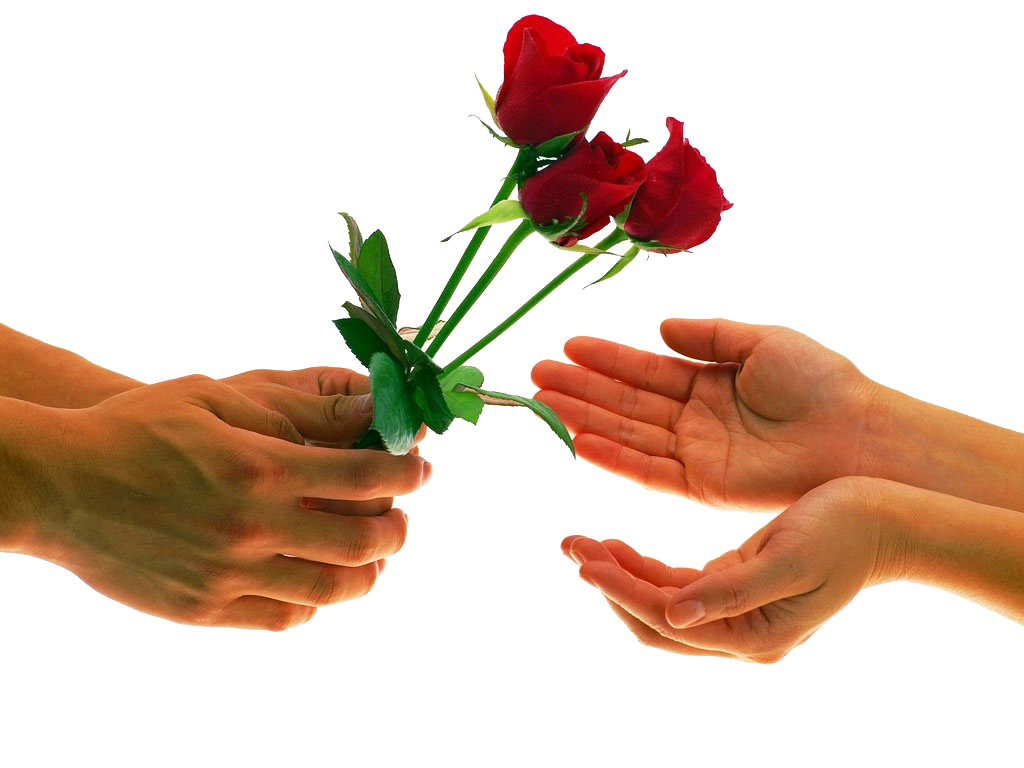 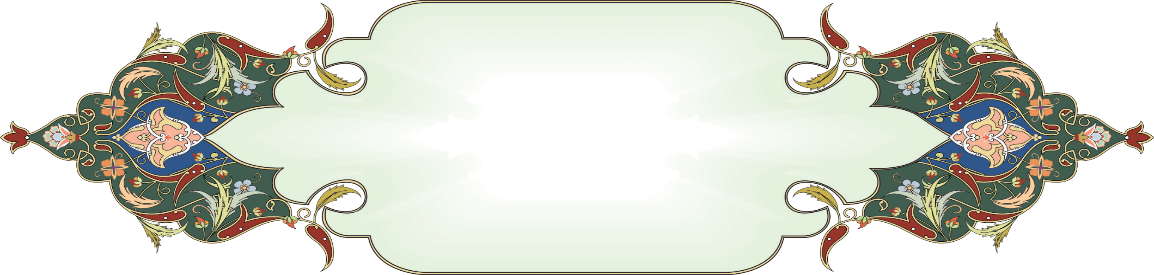 حمایت و مراقبت
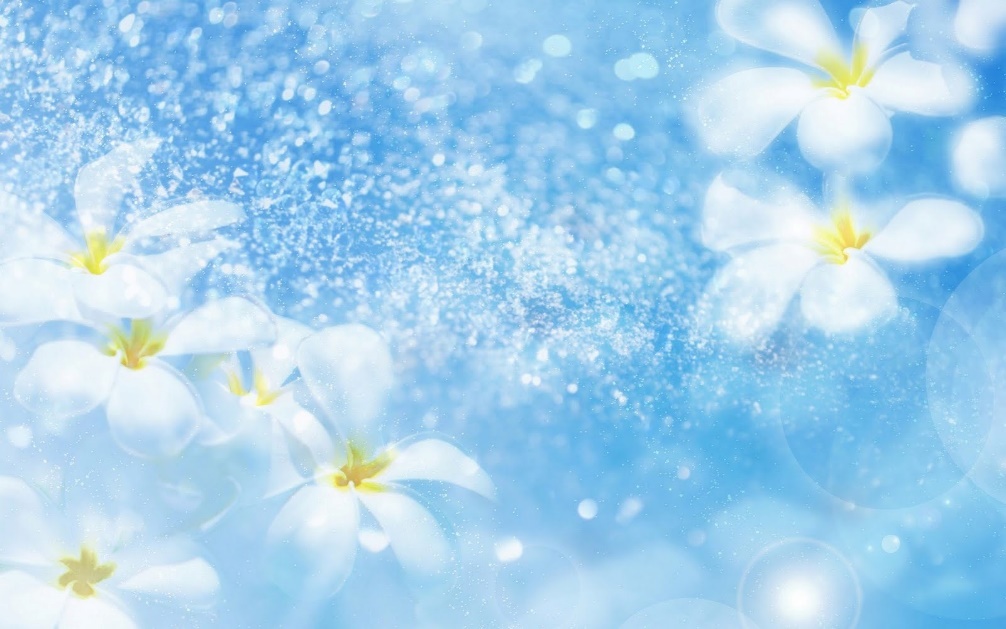 مهر و محبت والدین به یکدیگر و والدین به کودکان موجب آرامش در کانون خانواده می شود.
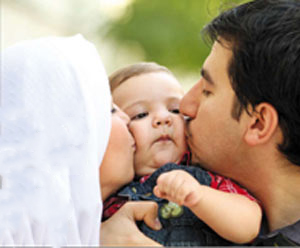 کودکان از سال های نخستین زندگی خود در آغوش گرم پدر و مادر با مهربانی و محبت آشنا می شوند و با پرورش یافتن در دامان آنها، مهربانی و ازخودگذشتگی و نیکوکاری را می آموزند.
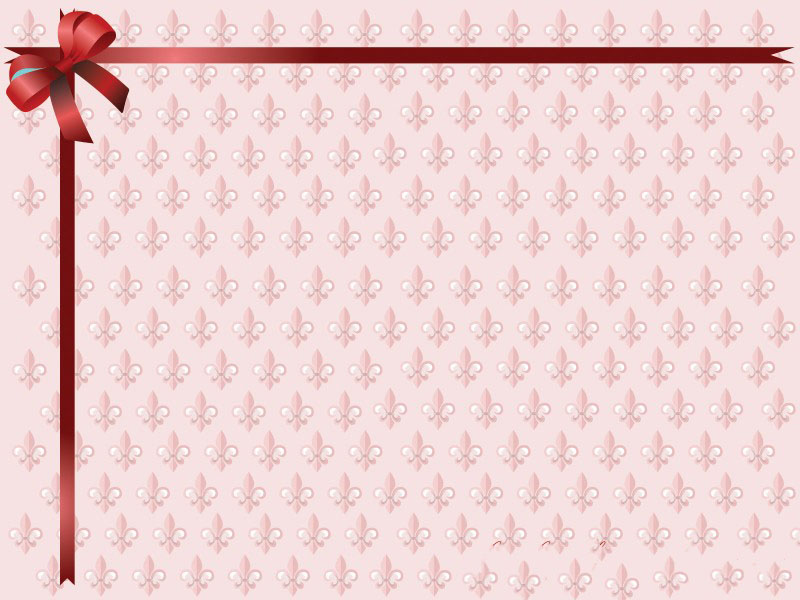 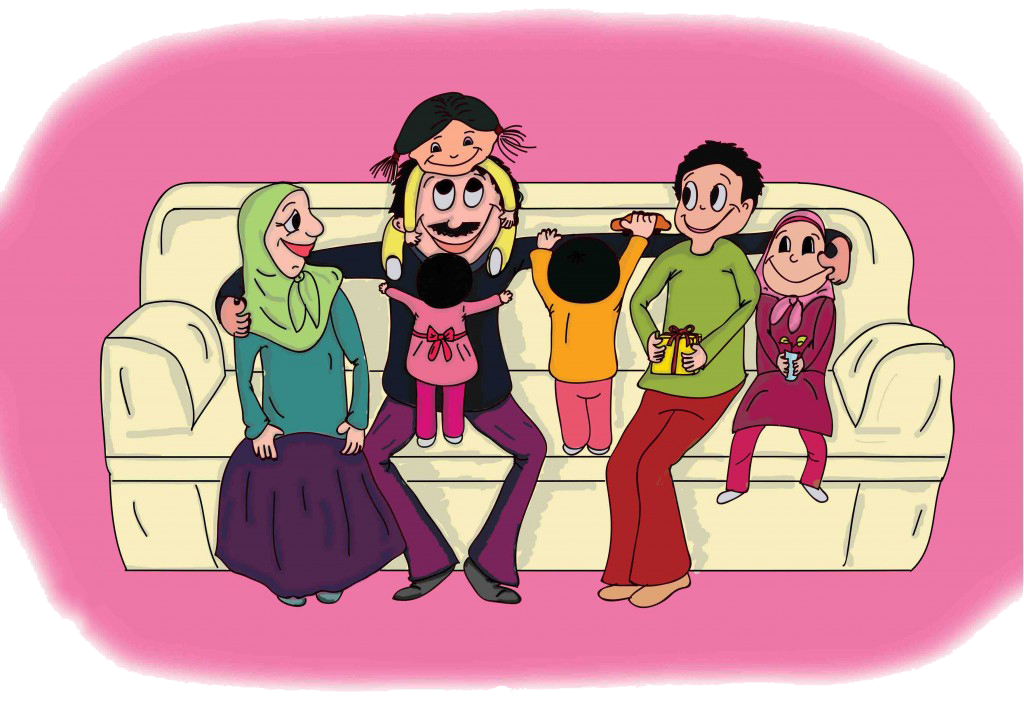 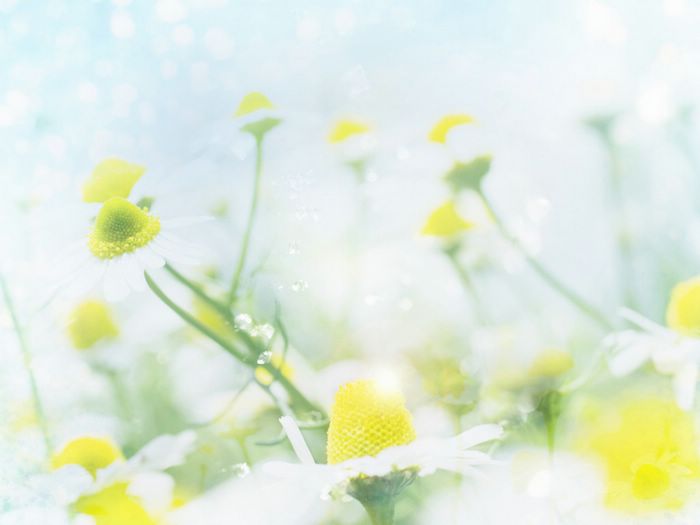 مراقبت
اعضای خانواده از یکدیگر مراقبت می کنند.
نوزاد انسان بر خلاف حیوانات         ناتوان در برطرف کردن نیازهای زیستی و بدنی
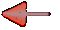 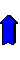 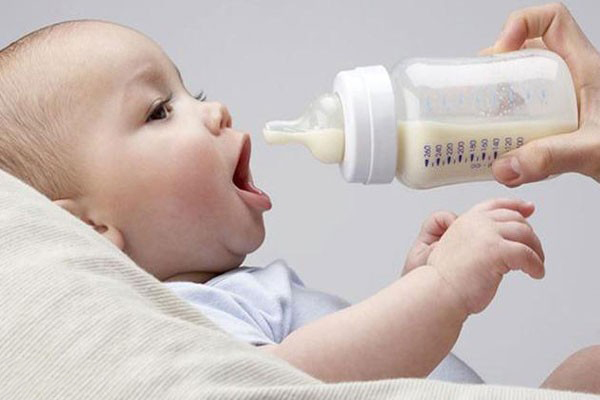 نیاز به مراقبت برای ادامۀ زندگی
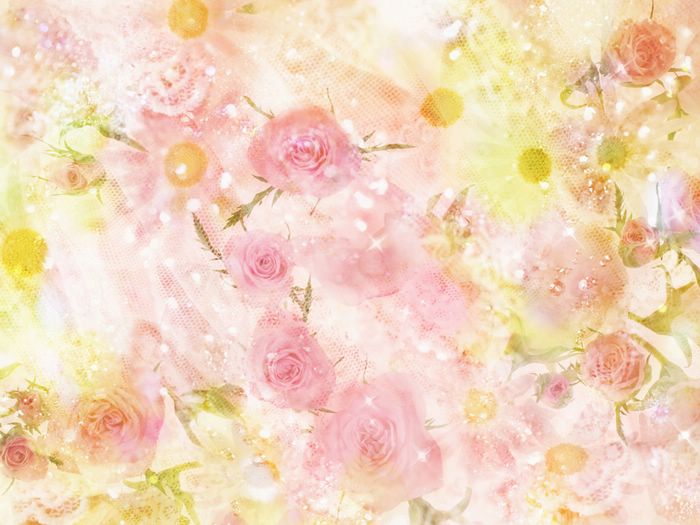 از سوی دیگر، انسان ها در دورۀ سالمندی نیز دچار ضعف و ناتوانی می شوند و بدون مراقبت، قادر نیستند خود را به خوبی اداره کنند.
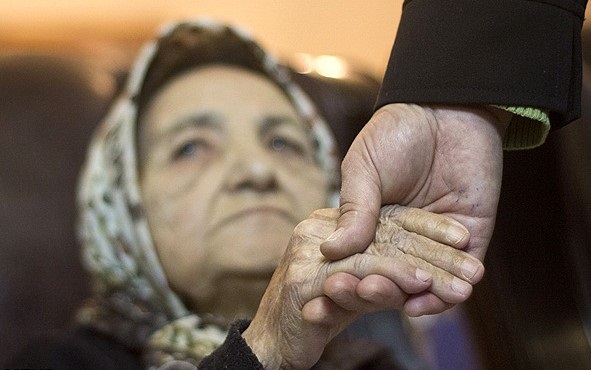 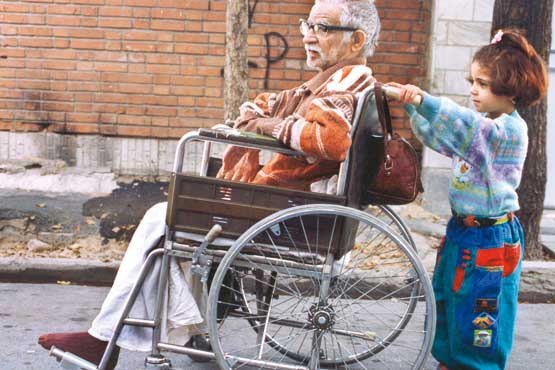 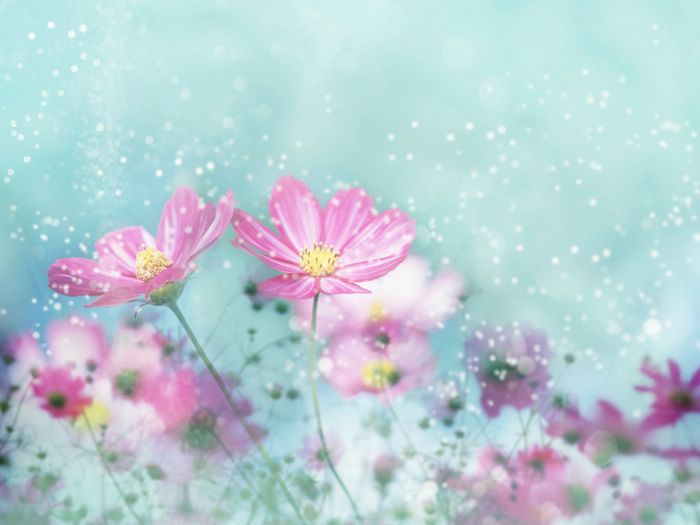 علاوه بر دورۀ کودکی و سالمندی، در میانۀ این دو دوره نیز اعضای خانواده در شرایط مختلف مانند بیماری یا حوادث به مراقبت از یکدیگر نیاز پیدا می کنند.
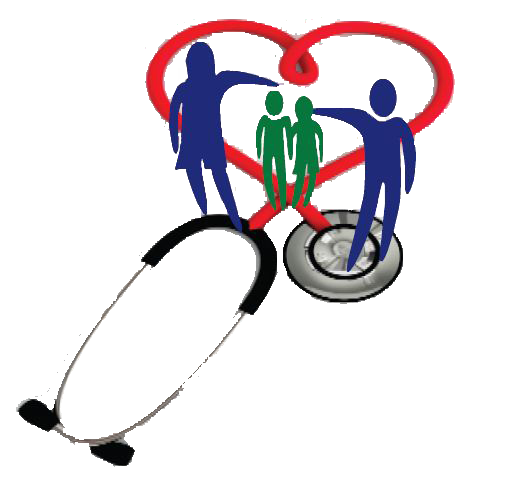 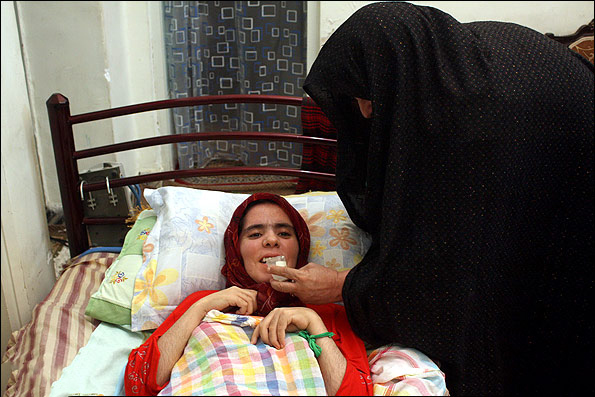 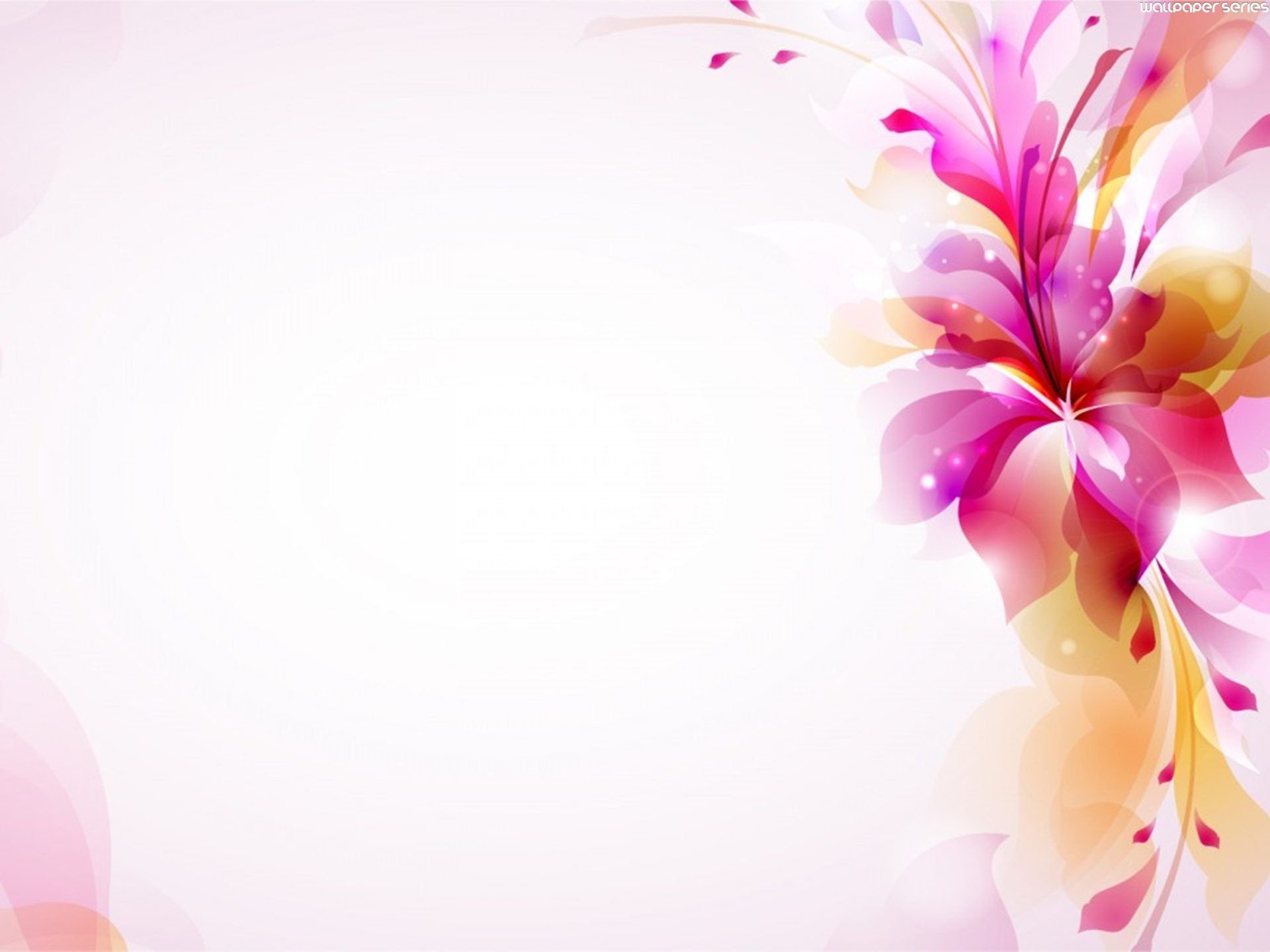 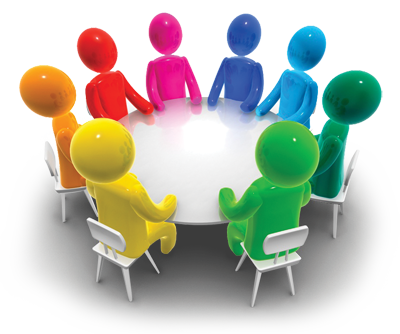 گفت و گو کنید.
امروزه مؤسساتی چون مهدکودک ها و خانه های سالمندان مراقبت از بعضی از اعضای خانواده را در دوره هایی از زندگی به عهده گرفته اند. 
به نظر شما مزایا و معایب مهدکودک ها و خانه های سالمندان چیست؟
چه دلایلی برای نظر خود دارید؟
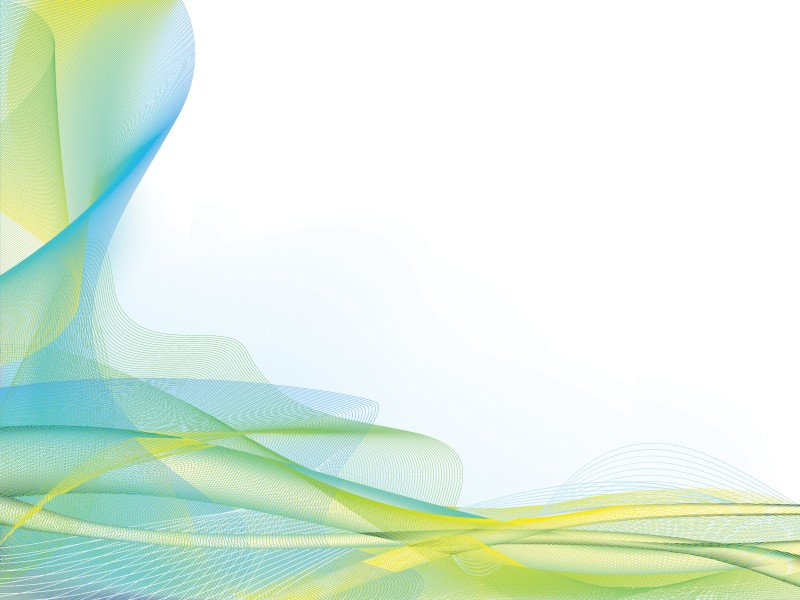 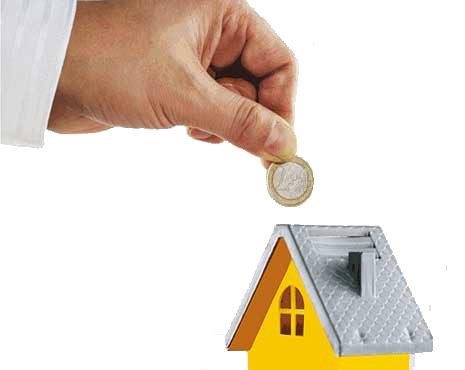 رفع نیازهای مادی
اعضای خانواده به خوراک، پوشاک، مسکن و وسایل زندگی نیاز دارند.
رفع نیازهای مادی و اقتصادی خانواده برعهدۀ سرپرست خانواده، یعنی پدر، است.
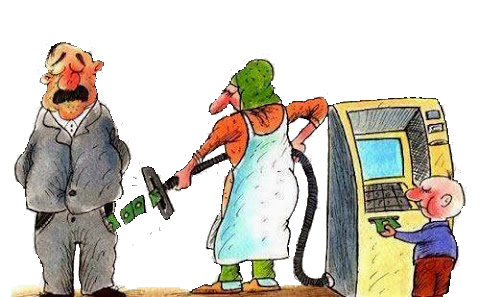 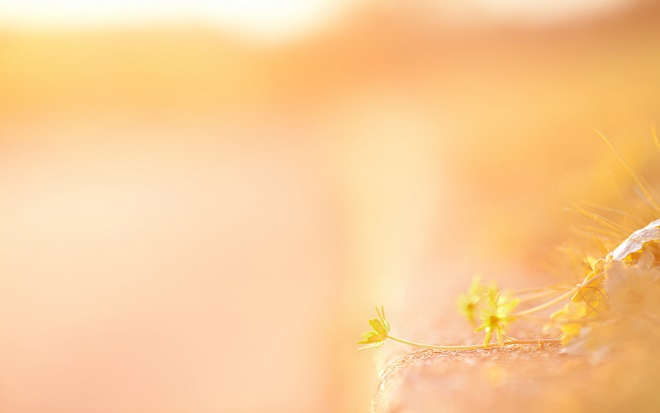 هرچند امروزه در شهرها و روستاها، عدّه ای از زنان نیز دوش به دوش مردان با فعالیت های اقتصادی و کسب درآمد در رفع نیازهای خانواده مشارکت و همراهی می کنند.
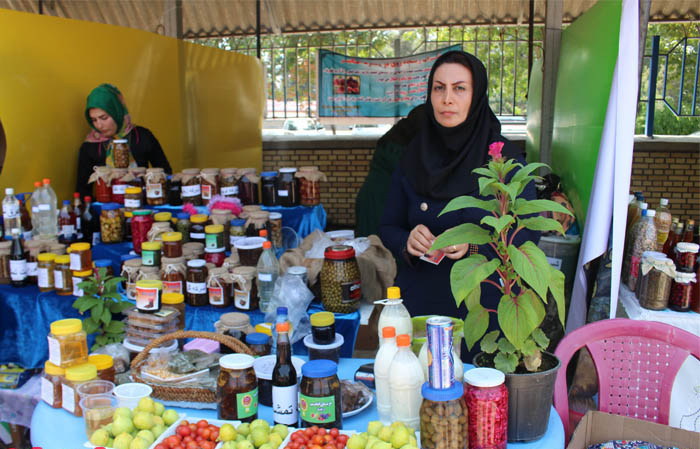 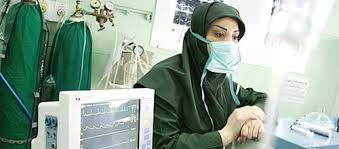 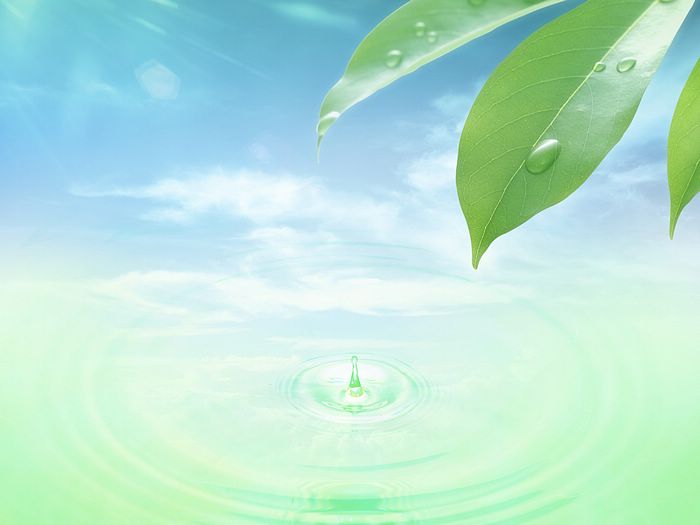 هر فرد در جامعه ای متولد می شود و آن جامعه او را به عنوان عضو تازۀ خود می پذیرد و برایش شناسنامه صادر می کند؛ یعنی بخشی از هویت اجتماعی او را تعیین می کند.
انتقال عقاید، ارزشها و هنجارها و نمادهای از جامعه به افراد
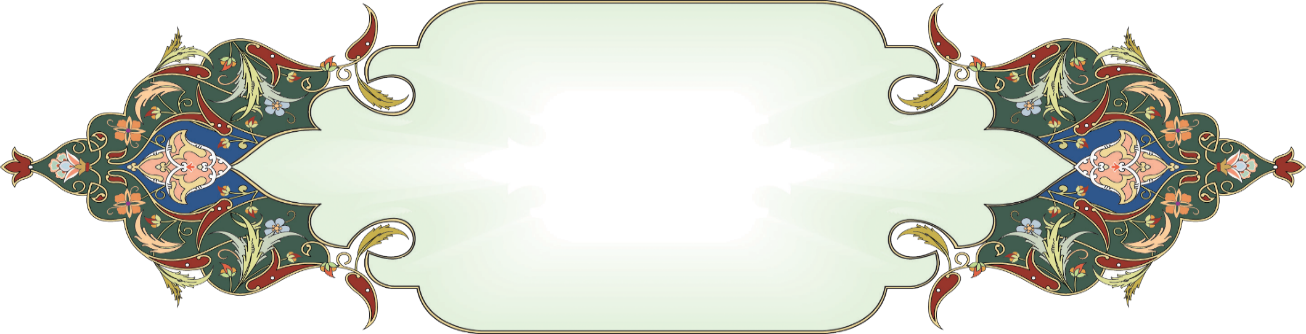 جامعه پذیری و تربیت
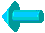 یادگیری توسط افراد جامعه برای زندگی کردن
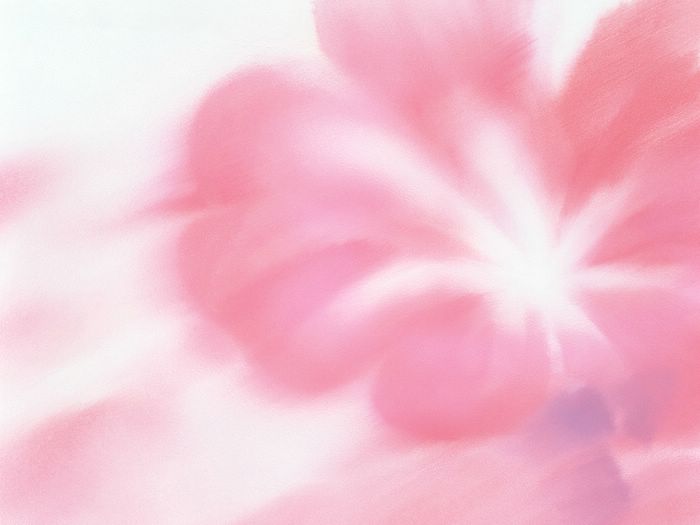 اجتماعی شدن، هم نیاز فرد و هم نیاز جامعه است.
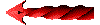 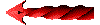 تداوم جامعه
شکل گیری هویت و شخصیت افراد
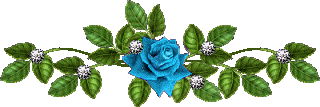 اجتماعی شدن در سراسر زندگی فرد رخ می دهد اما مهم ترین مرحلۀ آن دوران اولیۀ زندگی افراد در خانواده است
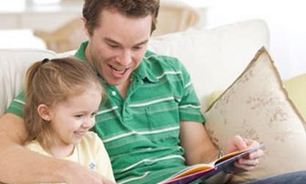 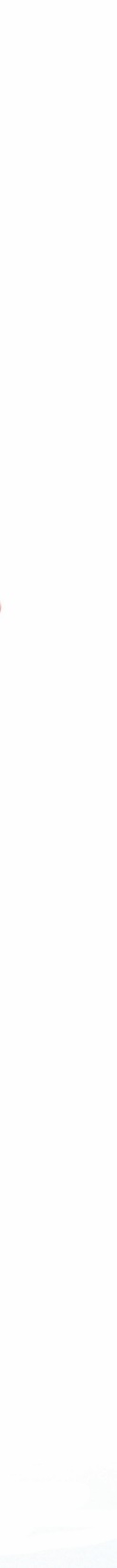 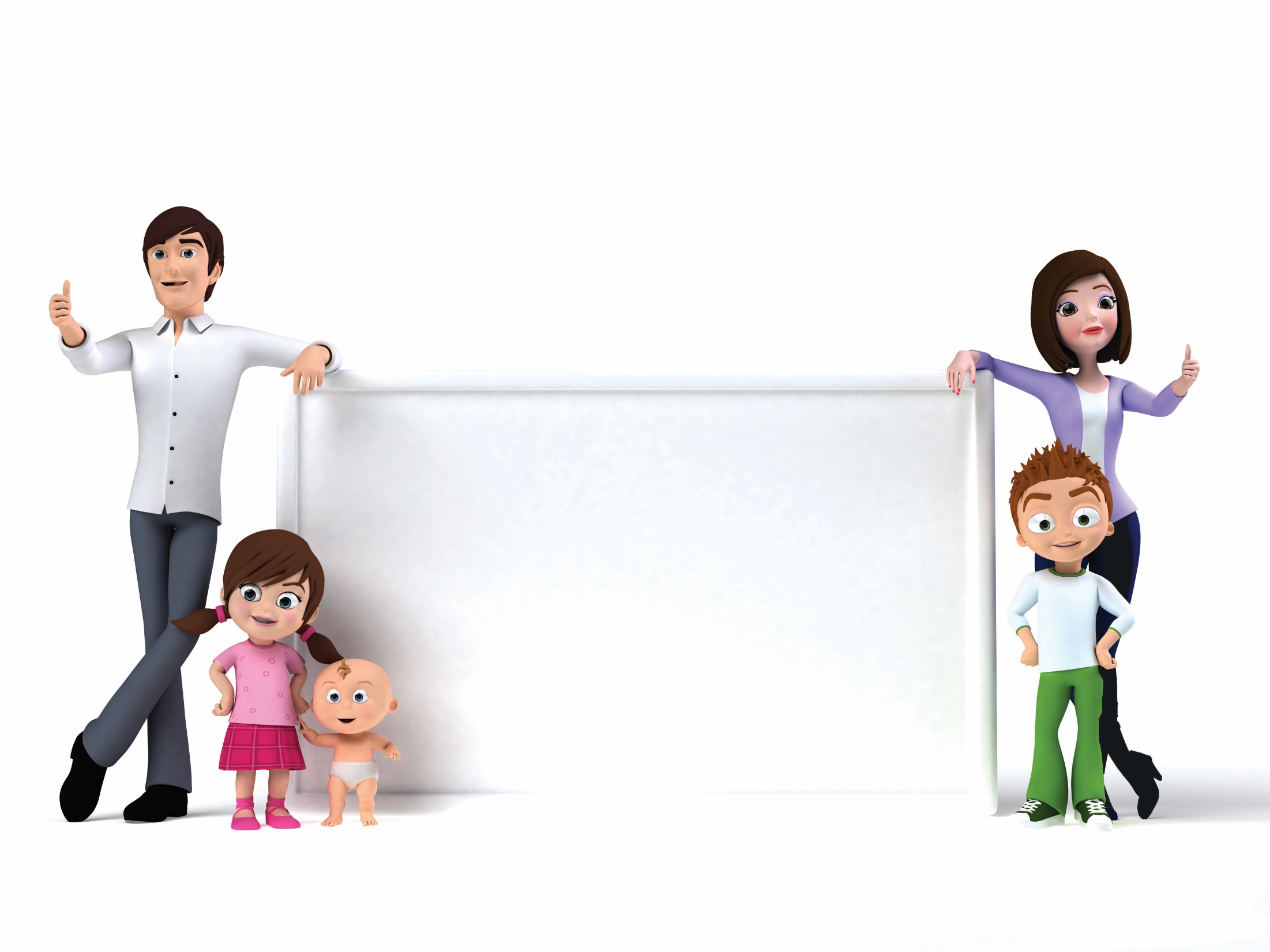 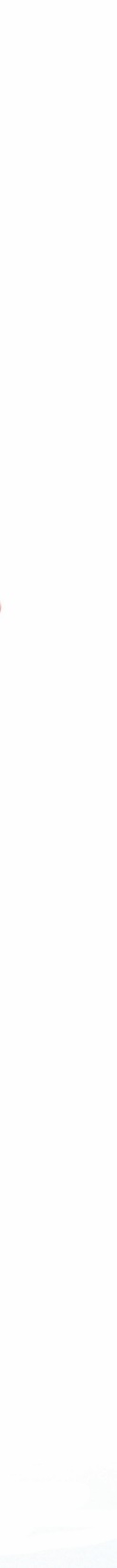 نه تنها پدر و مادر در اجتماعی شدن فرزندان نقش دارند، بلکه فرزندان نیز در اجتماعی شدن والدین خود مشارکت می کنند.
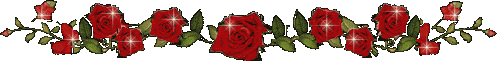 وقتی پدر و مادر صاحب فرزند می شوند، به تدریج یاد می گیرند چگونه از او مراقبت کنند، او را پرورش دهند و تربیت کنند.
به عبارت دیگر، آنها هم تجربه های تازه ای را آغاز می کنند و تولد کودک بر شکوفایی استعدادهای آنها و چگونگی رفتارشان تأثیر می گذارد.
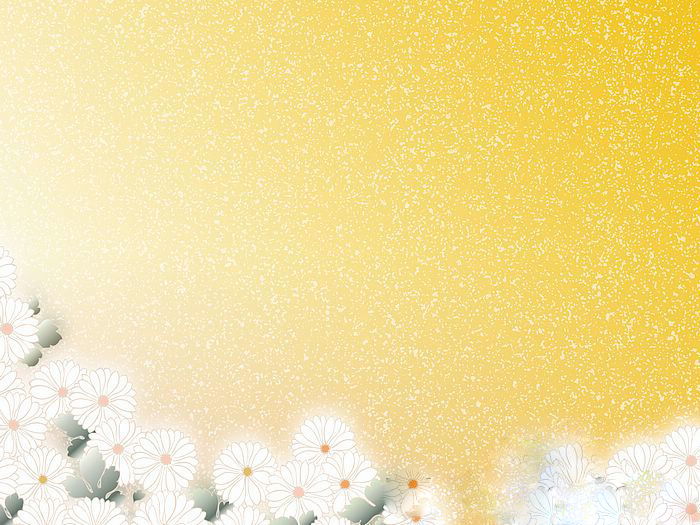 فرایند اجتماعی شدن هم به طور مستقیم و هم به طور غیرمستقیم صورت می گیرد.
فرزندان در جریان فعالیت های روزانه، برخی رفتارها را به طور تقلیدی و بدون آنکه آگاهی و توجه داشته باشند، از پدر و مادر و اعضای خانواده می آموزند
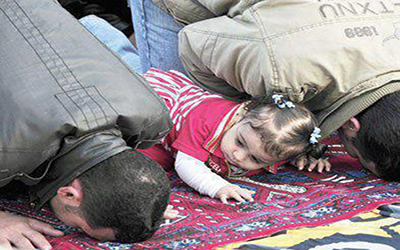 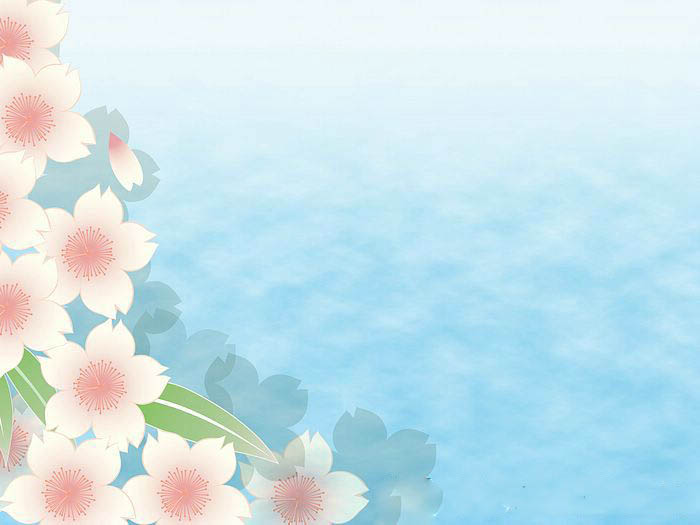 اما برخی رفتارها و عقاید و هنجارها را خانواده به طور مستقیم به فرزندان آموزش می دهد.
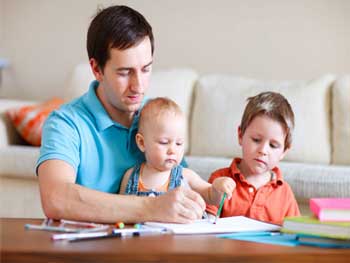 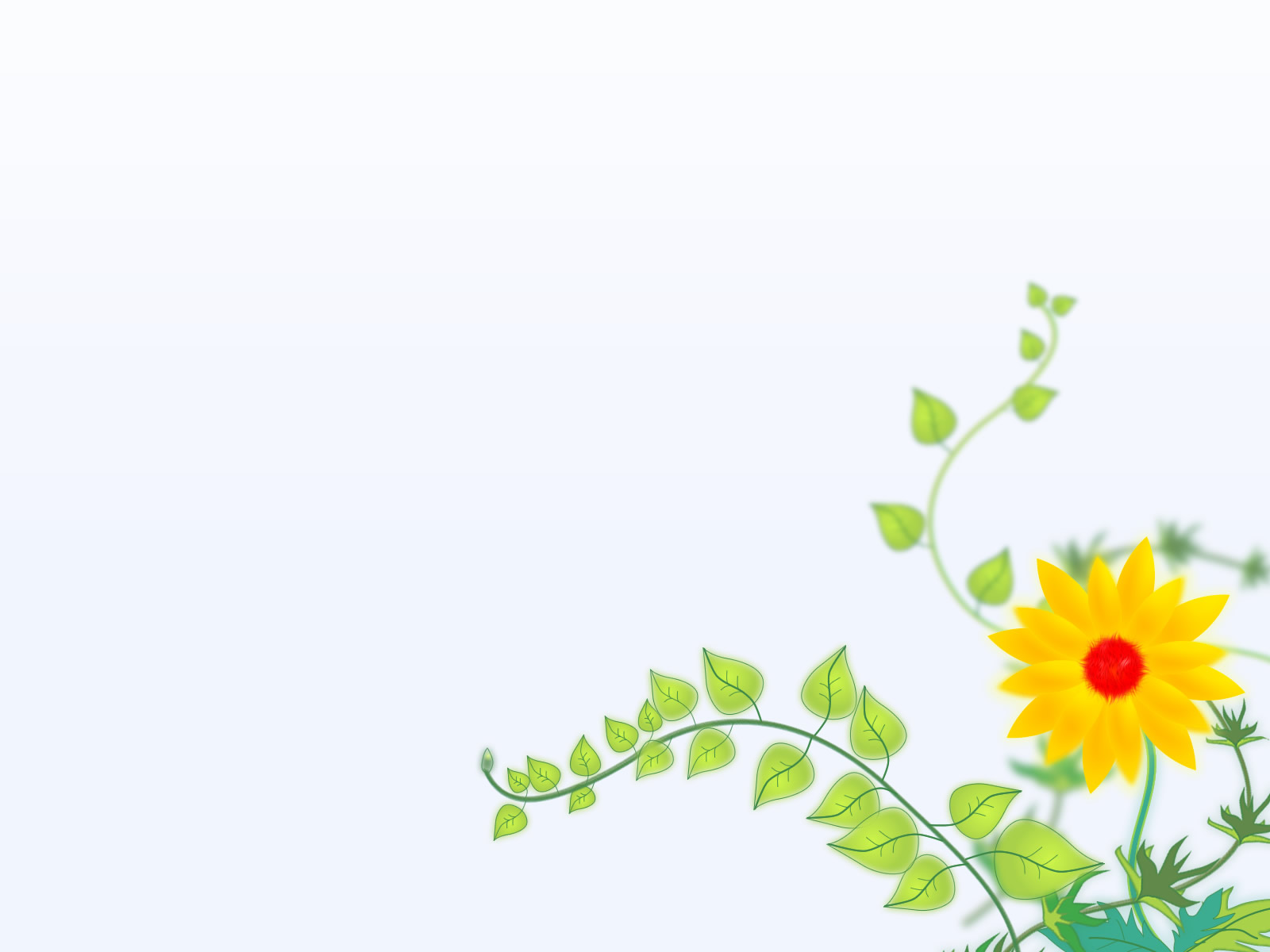 یکی از کارکردهای مهم و اساسی خانواده، تربیت اعضای خانواده است.
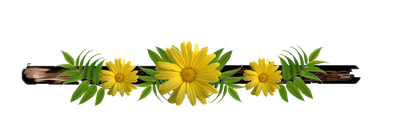 والدین نه تنها مسئول رفع نیازهای عاطفی و زیستی و معیشتی فرزندان هستند بلکه وظیفۀ مهم تربیت اخلاقی، معنوی و دینی آنها را نیز بر عهده دارند.
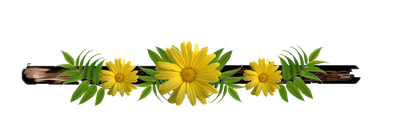 یک خانواده سالم می تواند در دامان خود فرزندانی مؤمن، پرهیزگار و پایبند به اصول اخلاقی تربیت کند.
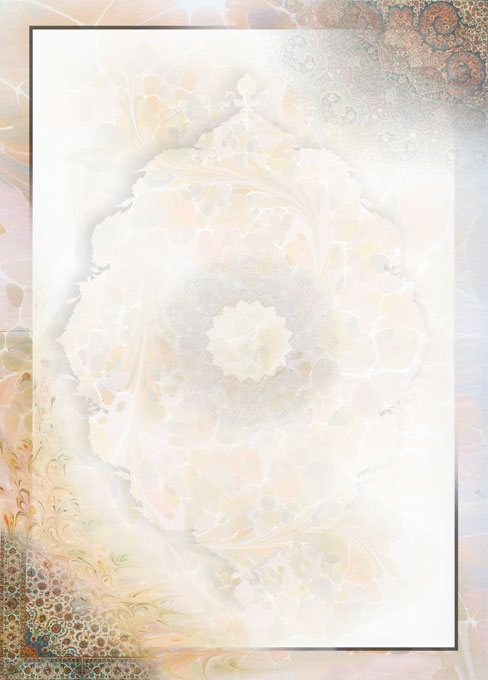 امام سجاد (ع):
حق فرزند این است که بدانی خوبی و بدی او به تو ارتباط دارد. در تربیت و ادب آموزی و خداشناسی او مسئولیت داری، باید او را در محبت و اطاعت خدا کمک کنی و وسایل ایمان و پاکی او را فراهم سازی ...
رسالۀ حقوق امام سجاد (ع)
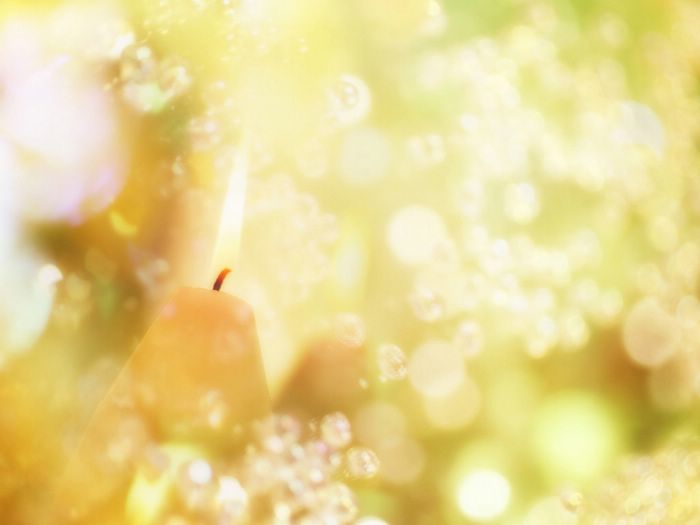 خانواده ها به روش های مختلفی اعضای خانواده را اجتماعی می کنند؛ مثلاً والدین:
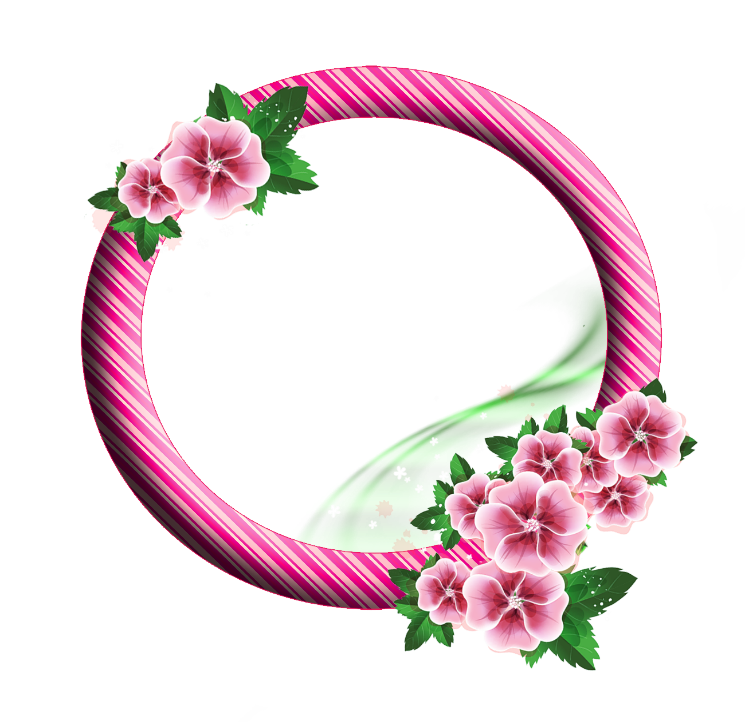 دلایل خوبی و بدی رفتارها را برای فرزندان خود بازگو می کنند و عقاید، ارزشها و هنجارهای جامعه را برای آنها شرح می دهند.
گفت و گو
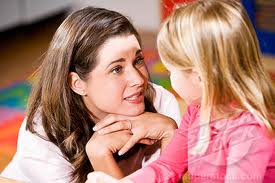 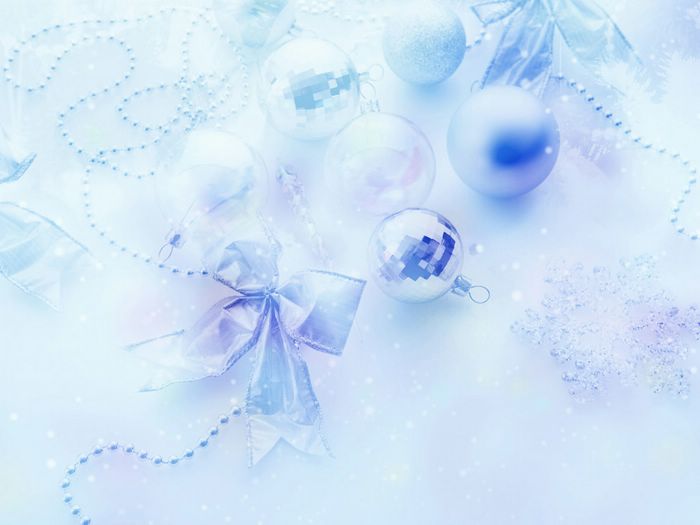 رفتارهای پسندیدۀ فرزندان را تشویق و تحسین می کنند و با ابراز علاقه، قدردانی، خرید هدیه و مانند آن، فرزندان را به تقویت و تداوم آن رفتارها، تشویق می کنند.
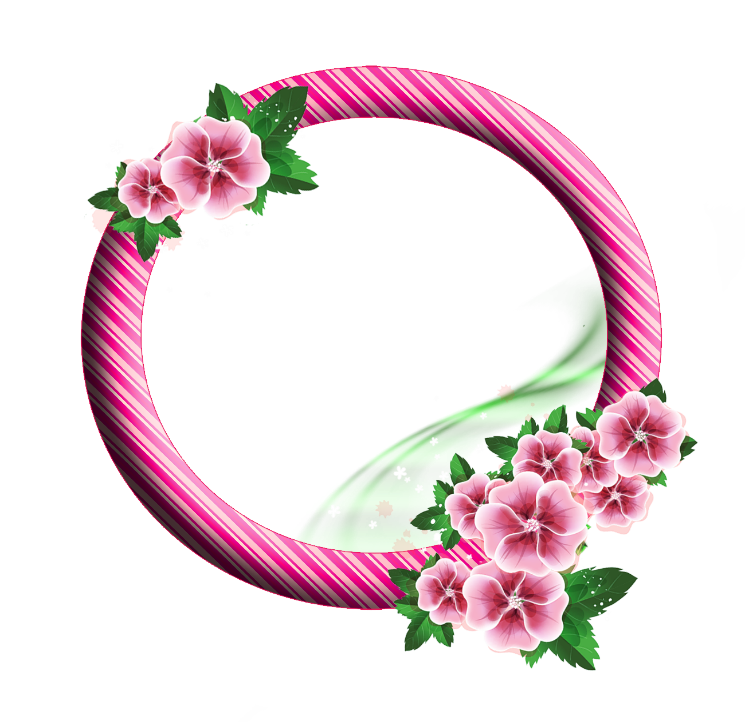 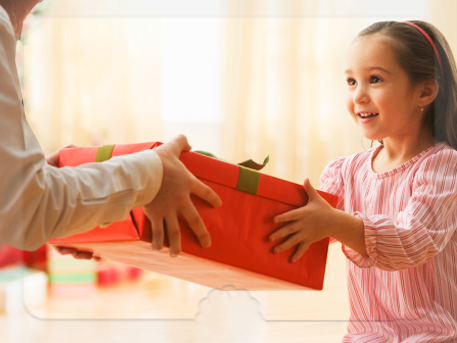 تشویق
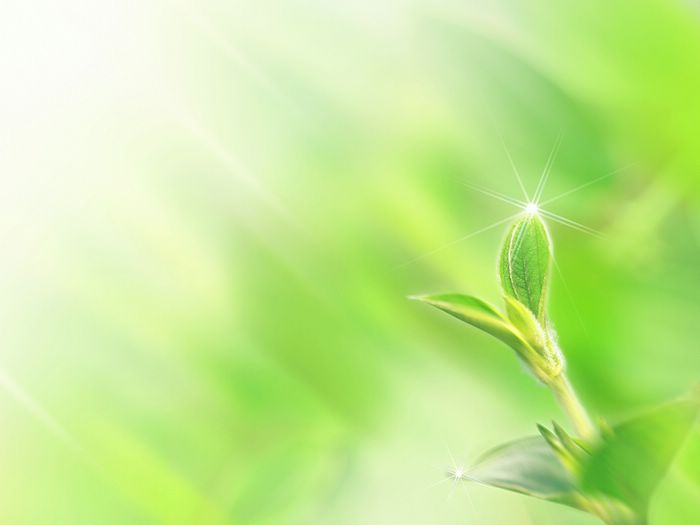 با نشان دادن نارضایتی، بی اعتنایی، خودداری از صحبت کردن با محبت و یا محروم کردن فرزندان از برخی مزایا و … از تکرار رفتارهای ناپسند آنان جلوگیری می کنند.
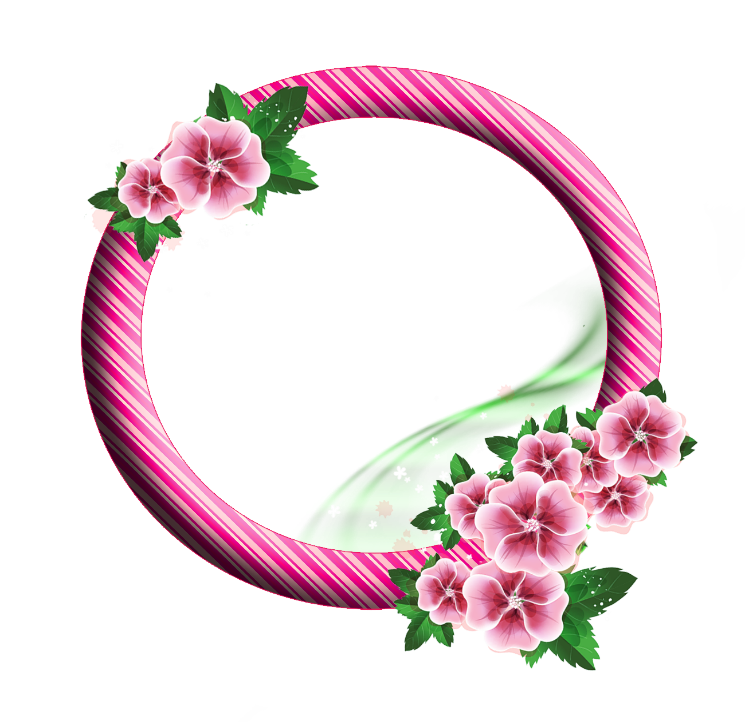 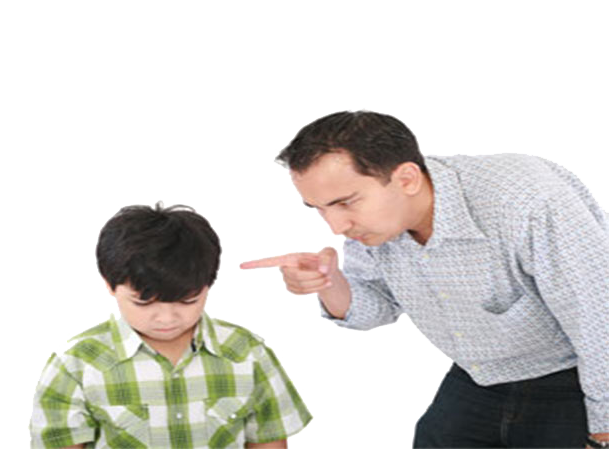 تنبیه
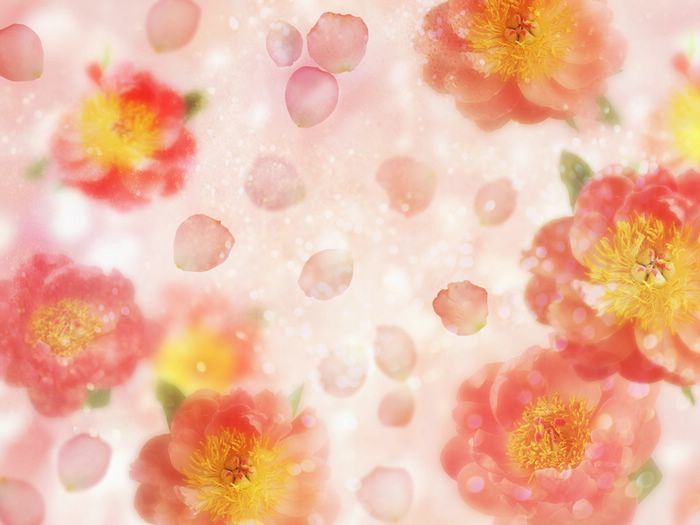 به نظر می رسد،
والدین به تناسب شرایط و موقعیت ها از این روش ها استفاده می کنند.
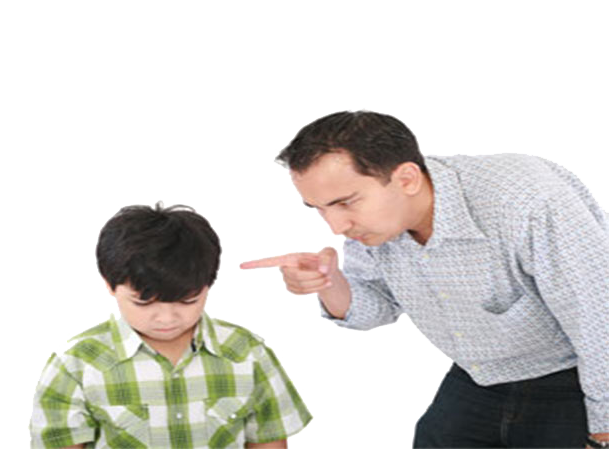 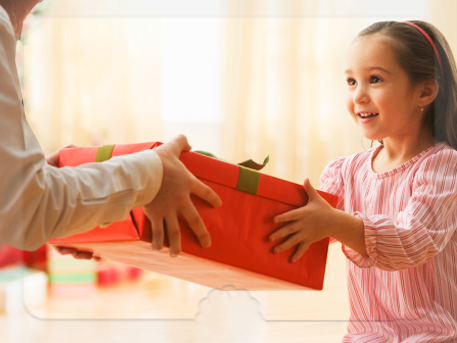 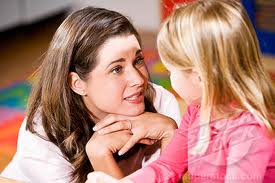 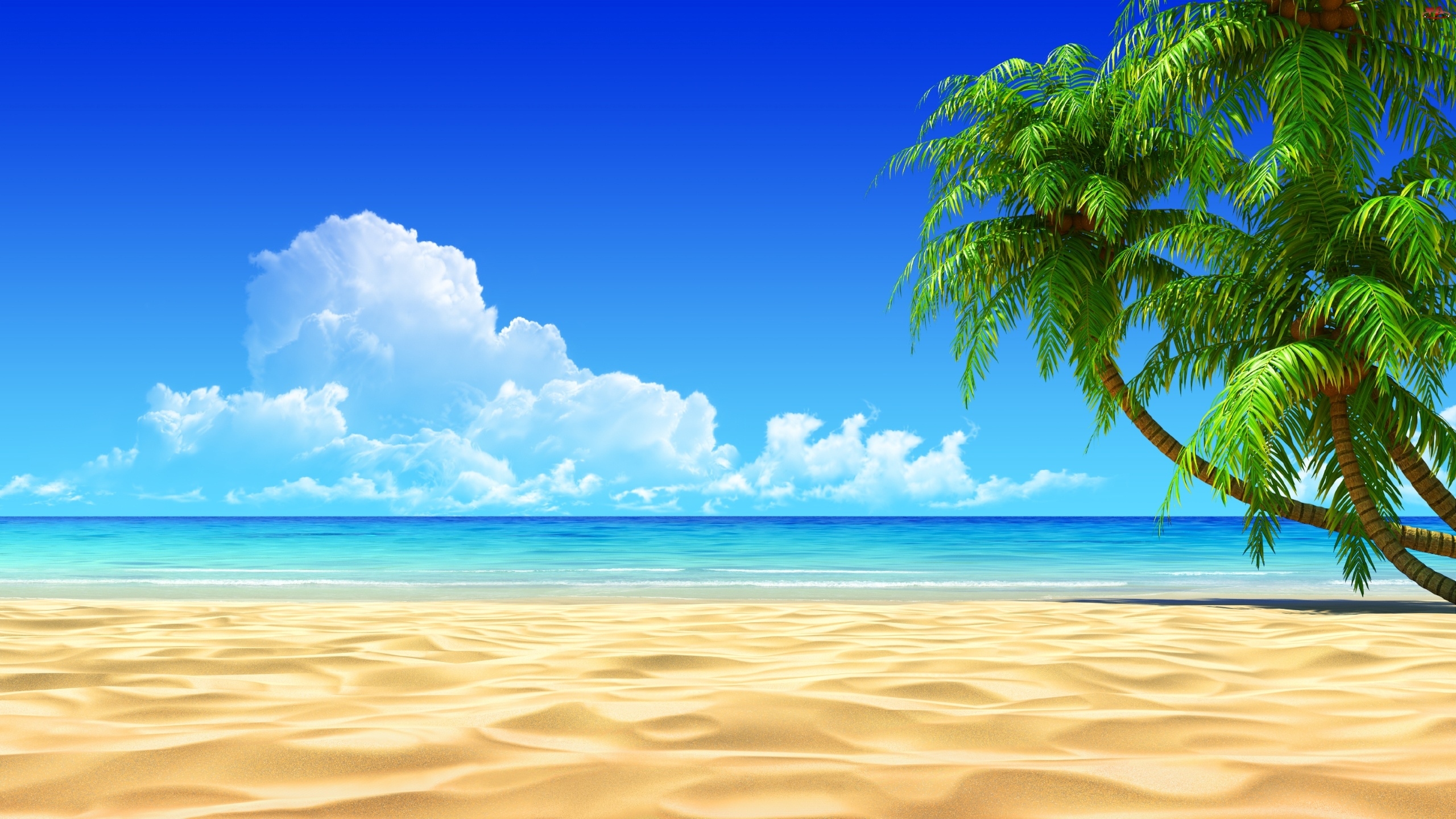 پایان